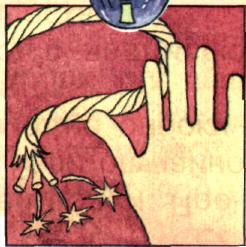 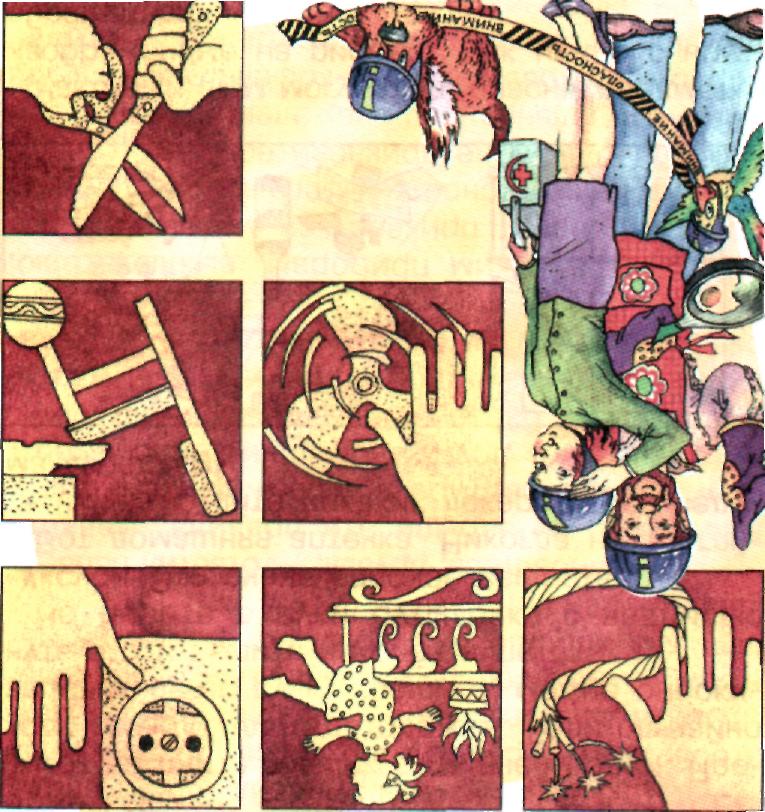 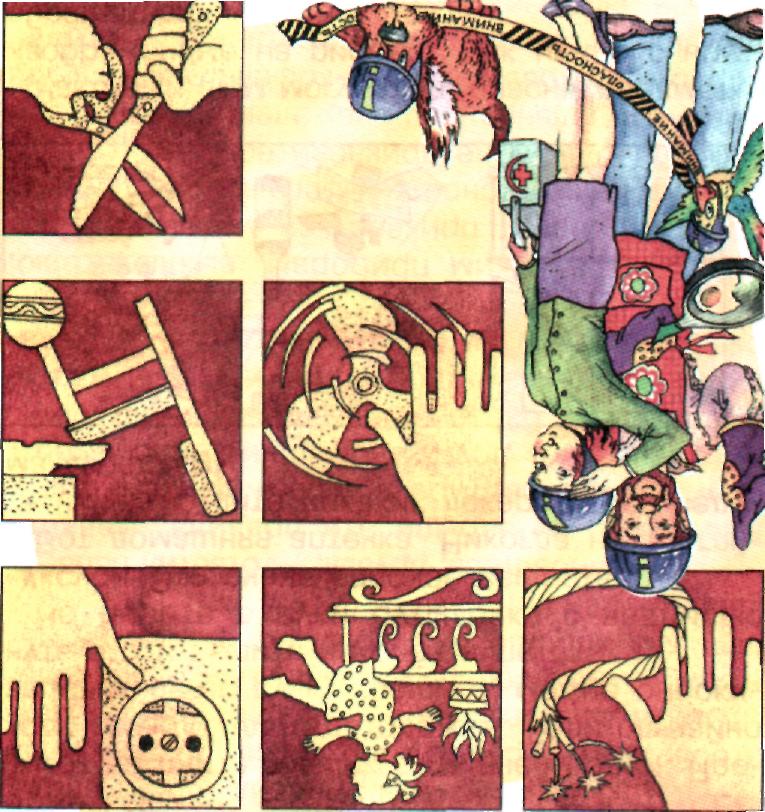 1
2
3
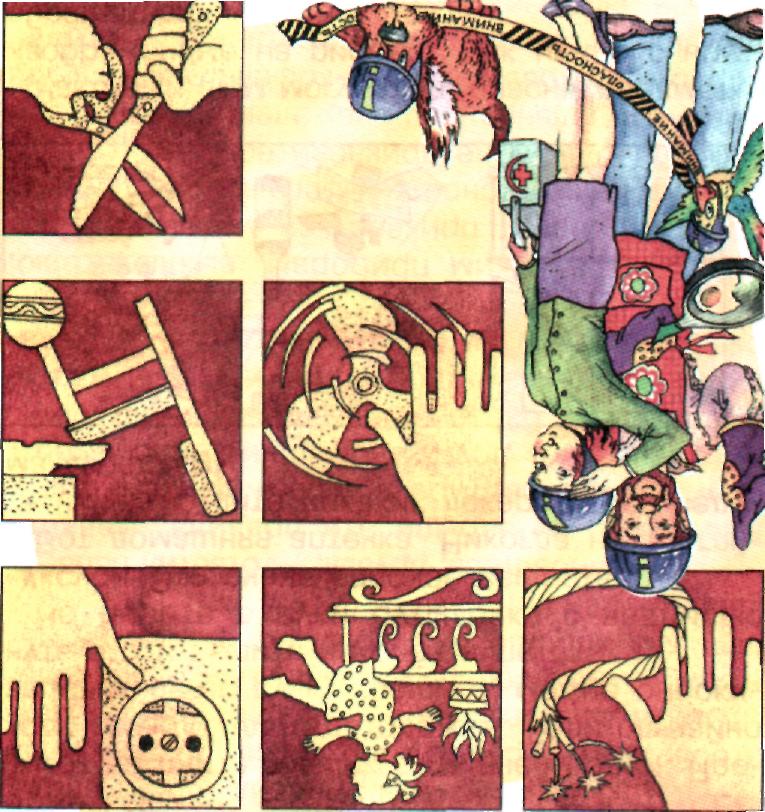 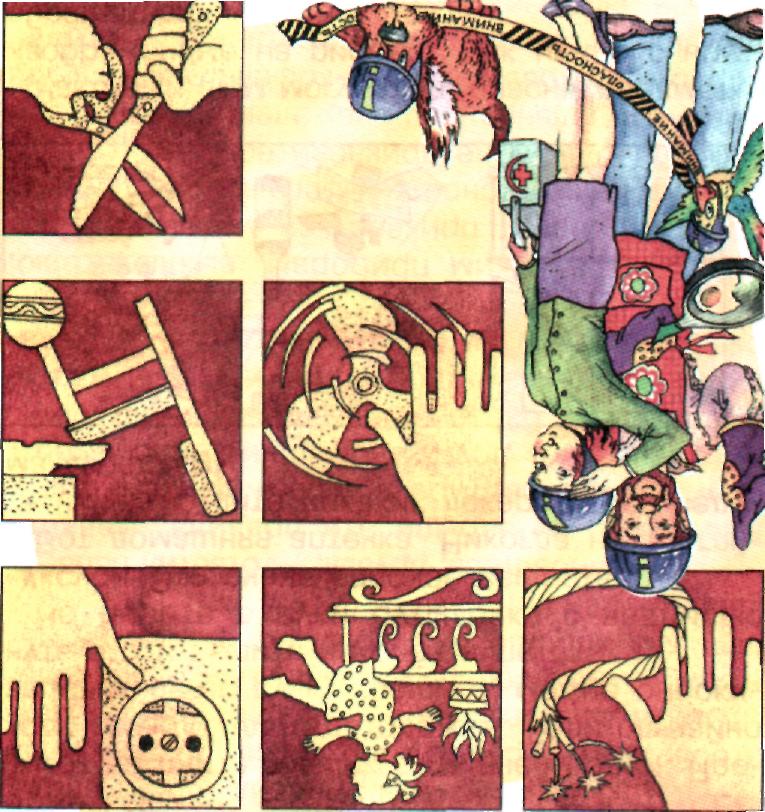 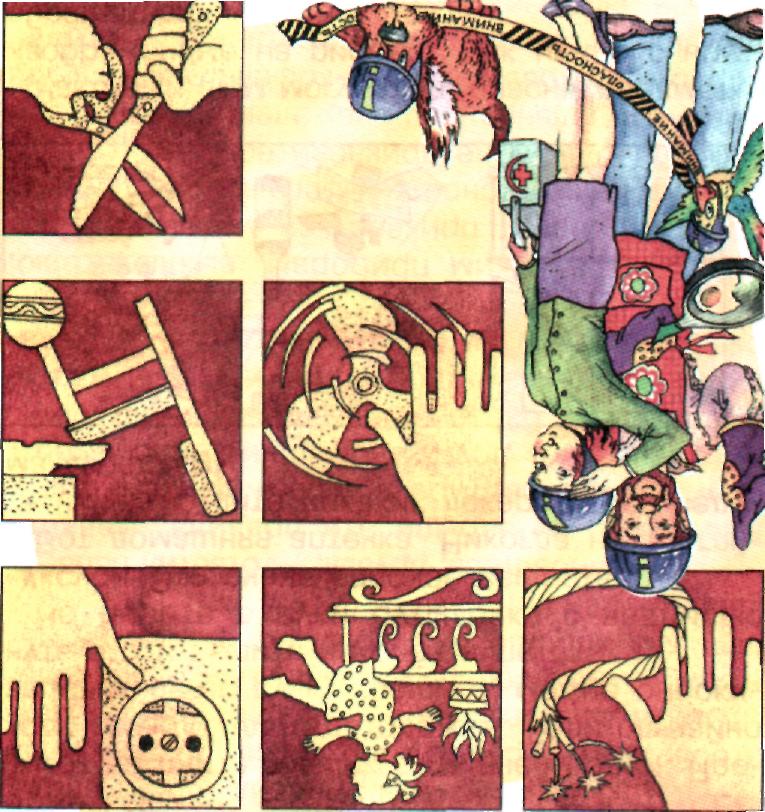 5
4
6
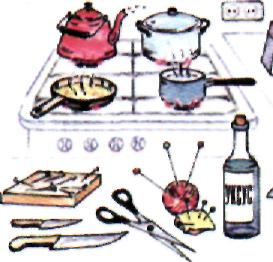 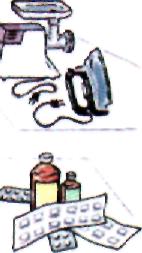 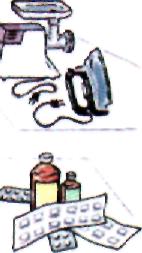 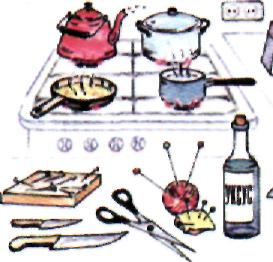 7
9
8
ПОЖАР!
Пожар  –    пламя, которое                      охватывает и                      уничтожает что-нибудь.
Пожар - неконтролируемый 
                            процесс горения,        сопровождающийся уничтожением материальных ценностей и создающий опасность для жизни людей.
Правила пожарной безопасности, 
безопасной жизнедеятельности:
1.   Не балуйтесь дома со спичками, зажигалками!
2.   В сельском доме не пытайтесь растапливать печь, не открывайте печную дверцу .
      Не забывайте выключать газовую плиту. Если почувствуете запах газа – не зажигайте спичек и не включайте свет. Срочно проветрите квартиру.
3.   Не оставляйте без присмотра включенные электроприборы. Уходя из дома, не забудьте их выключить.
4.   Не играйте с бензином, кероси­ном и другими жидкостями, которые могут вспыхнуть.
5.   В лесу не разжигайте костёр без взрослых.
Что делать при 
обнаружении пожара?
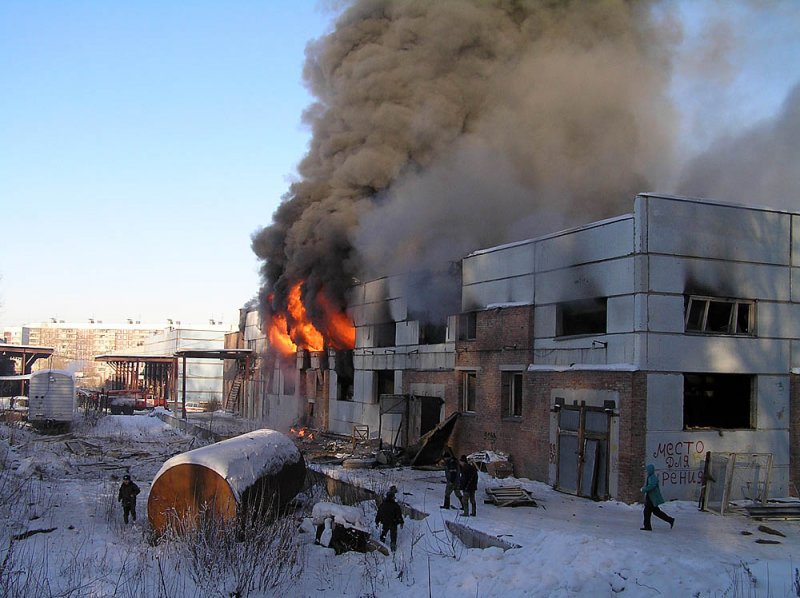 Немедленно сообщить об этом взрослым, они        
      могут погасить его.
2.  Сообщить об этом в пожарную часть по телефону «01», а в нашем посёлке «3-31-06» (назвать адрес объекта, место возникновения пожара, а также сообщить свою фамилию).
             Память хорошая у тебя есть:
             Пожарным звони (3-31-06). 
 !!! Помните, что ради развлечения вызывать  
      пожарных нельзя!
Эвакуироваться в безопасное место быстро, 
      но без паники.
Первичные средства 
пожаротушения.
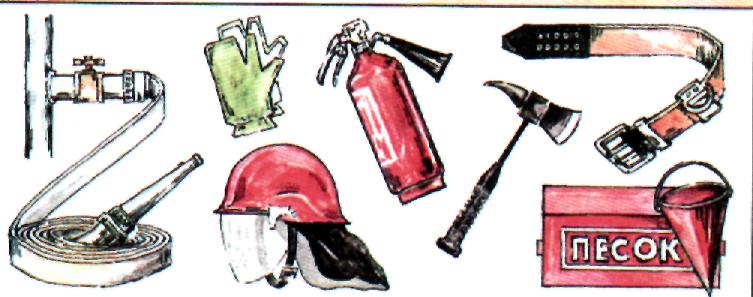 ВНУТРЕННИЕ   ПОЖАРНЫЕ   КРАНЫ
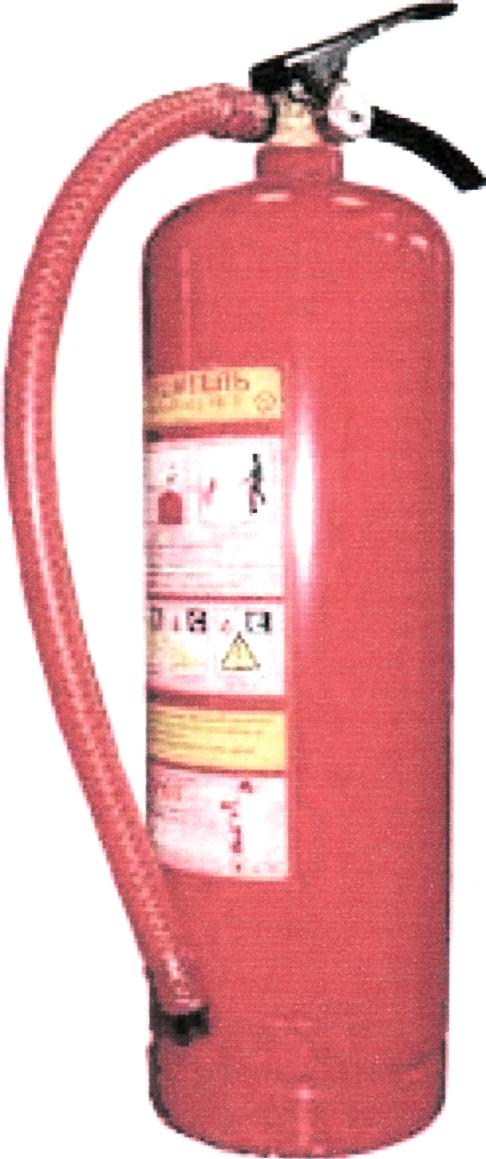 ОГНЕТУШИТЕЛЬ
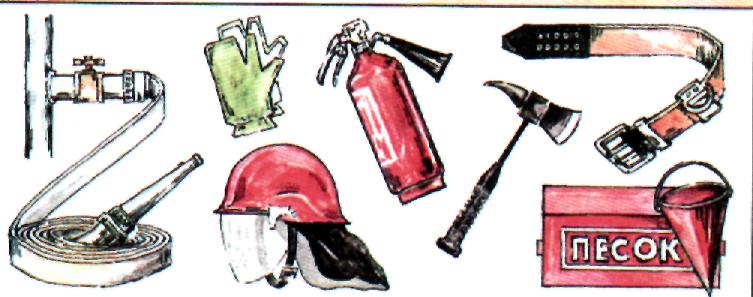 ЯЩИКИ   ПЕСКОМ   И   ЛОПАТА
БОЧКИ   С   ВОДОЙ
АСБЕСТОВЫЕ   И   ВОЙЛОЧНЫЕ   ПОЛОТНА   (НЕ МЕНЕЕ   1 Х 1)